ИТОГИ ОПЫТА  по взаимодействию  образовательных организаций в рамках реализации целевой модели наставничества в форме менторства в 2023 году  между  МБОУ-СОШ №2 им.А.И.Герцена и МБОУ для детей дошкольного и младшего школьного возраста - Прогимназия № 1 по теме« Организация проектной и исследовательской деятельности   в условиях реализации ФГОС»
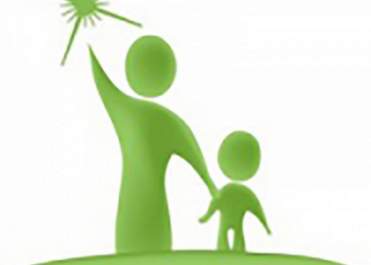 АвдюхинаТ.П., заместитель директора по УВР 
МБОУ  - СОШ №2 им.А.И.Герцена  г.Клинцы, Брянской области
Цель проекта: 
Целью внедрения взаимодействия образовательных организаций является максимально полное раскрытие потенциала  наставляемого, необходимое для успешной  профессиональной самореализации в современных условиях неопределенности, а также создание условий для формирования эффективной системы поддержки, взаимообогащающее общение, основанное на доверии и партнерстве, позволяющее передавать живой опыт и полнее раскрывать потенциал каждого человека.
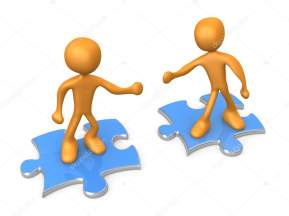 14 февраля  на базе  МБОУ-СОШ №2 им.А.И.Герцена прошёл  семинар
 по взаимодействию образовательных организаций в рамках реализации целевой модели наставничества в форме менторства в 2023 году  между  МБОУ-СОШ №2 им.А.И.Герцена и МБОУ для детей дошкольного и младшего школьного возраста - Прогимназия № 1 по теме          « Организация проектной и исследовательской деятельности   в условиях реализации ФГОС»
Участники семинара поделились опытом организации проектной и исследовательской деятельности в условиях реализации ФГОС и поучаствовали в мастер –классе  « Применение метода проекта в начальной школе».
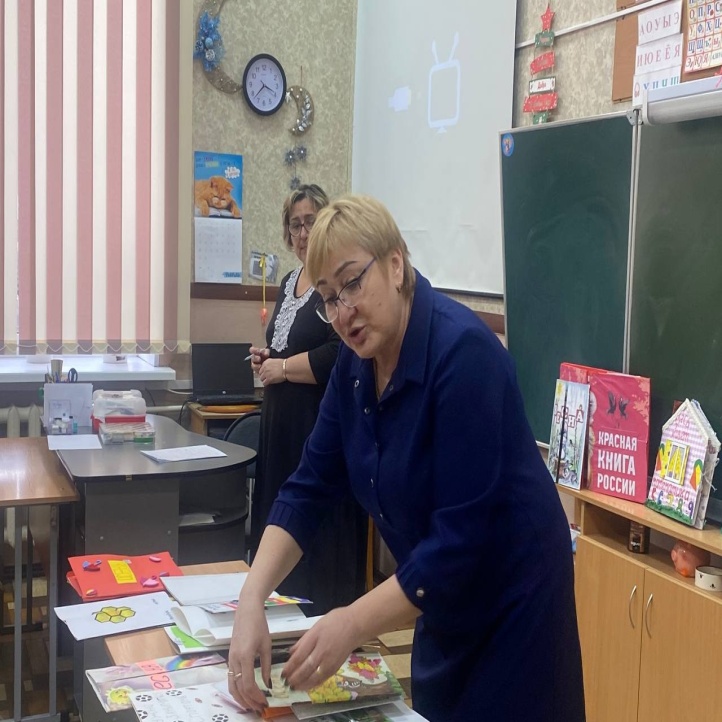 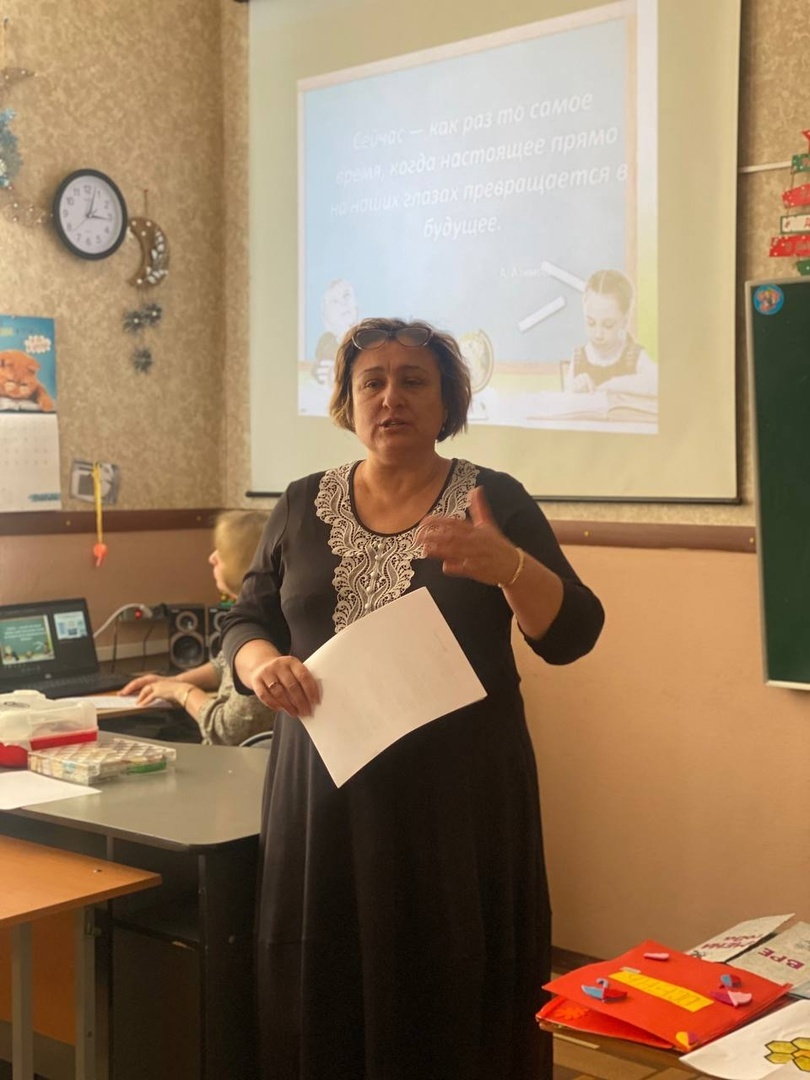 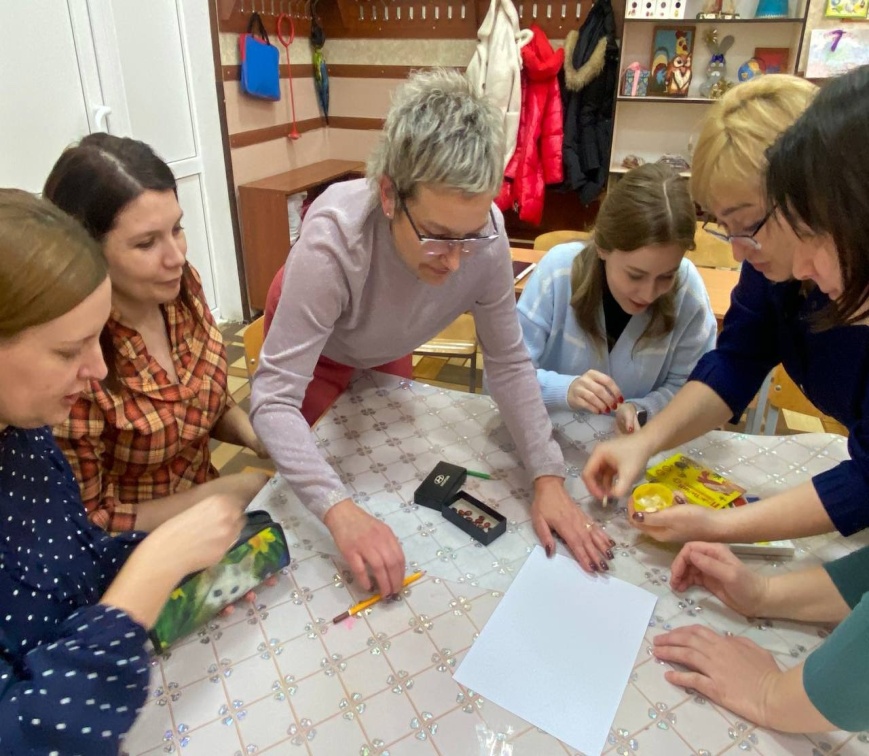 28 февраля учащиеся МБОУ-СОШ №2 им.А.И.Герцена провели необычно, в школе прошел День Доброты при поддержке благотворительного фонда «ДОБРЫЙ ЖУРАВЛИК. "Ярмарка добра", в которой приняли участие не только ученики и родители нашей школы, но и представители Прогимназии №1.
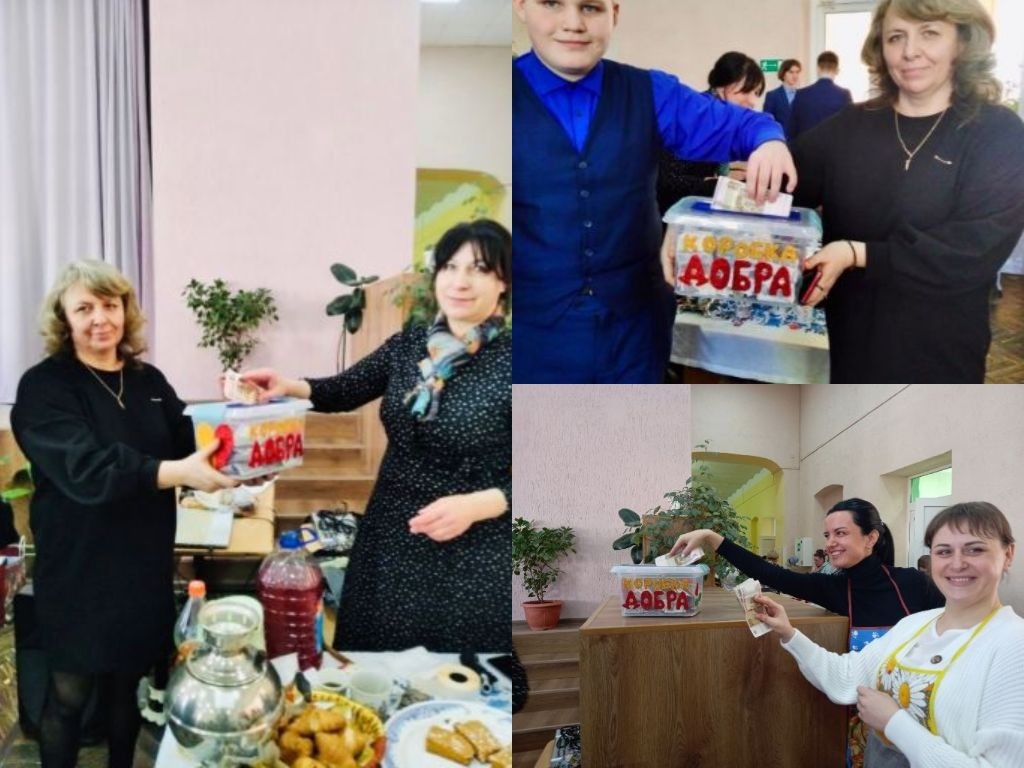 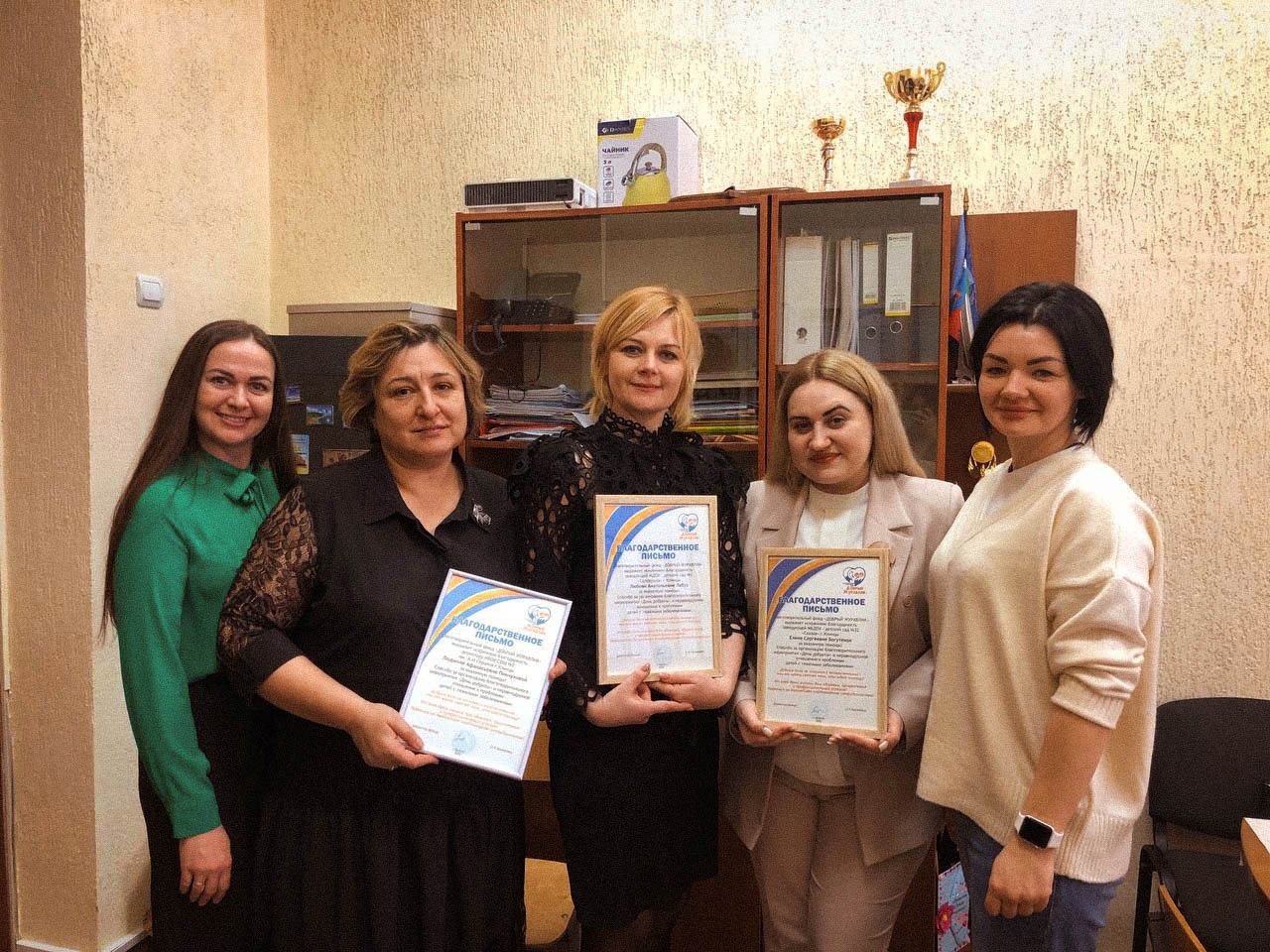 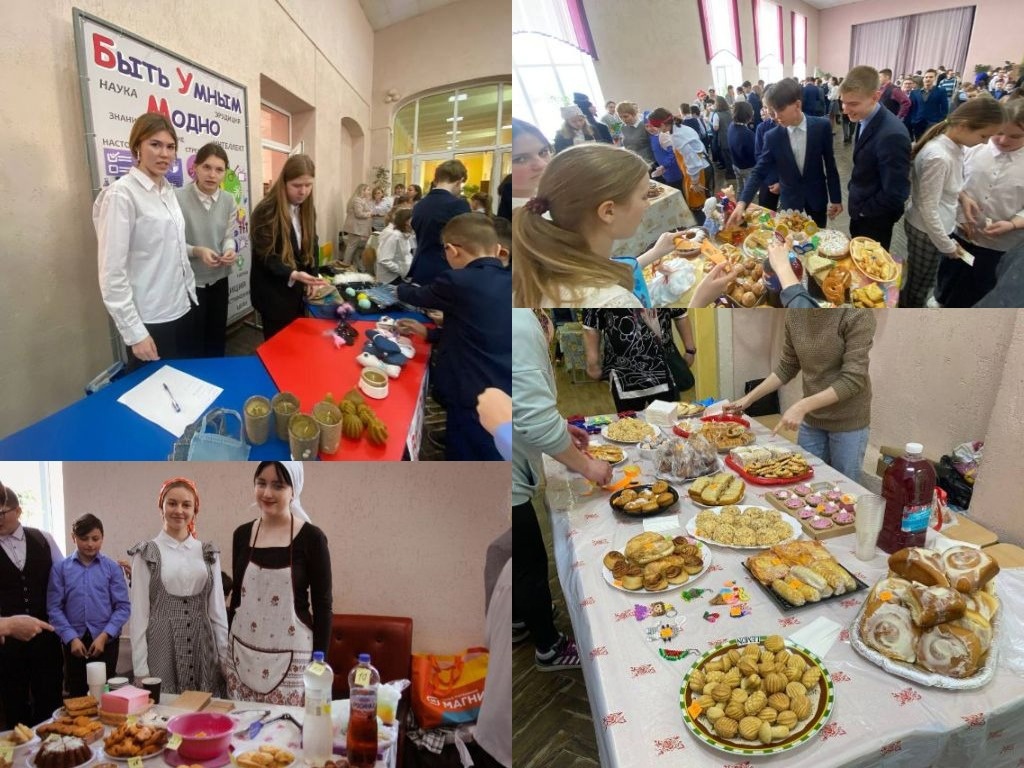 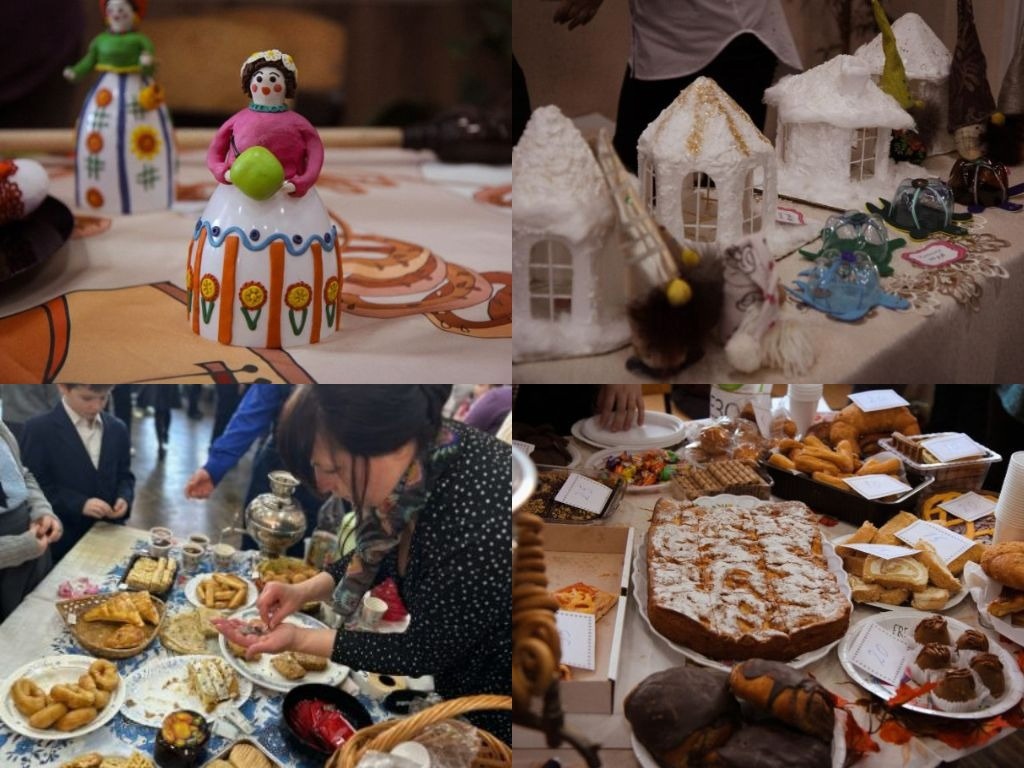 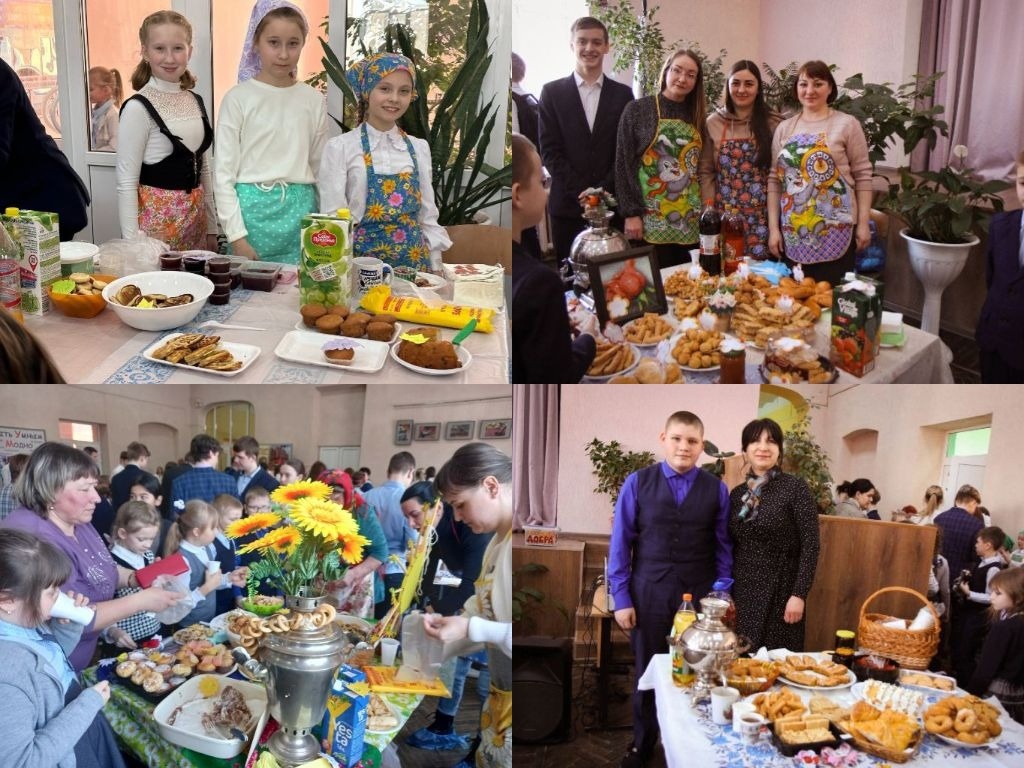 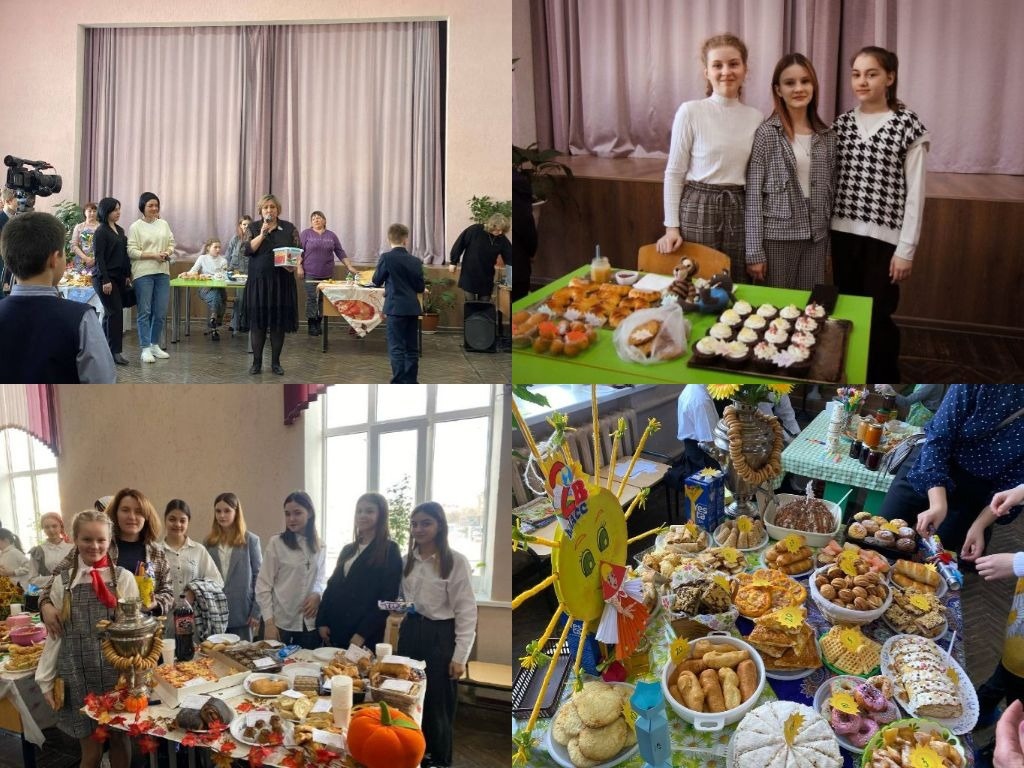 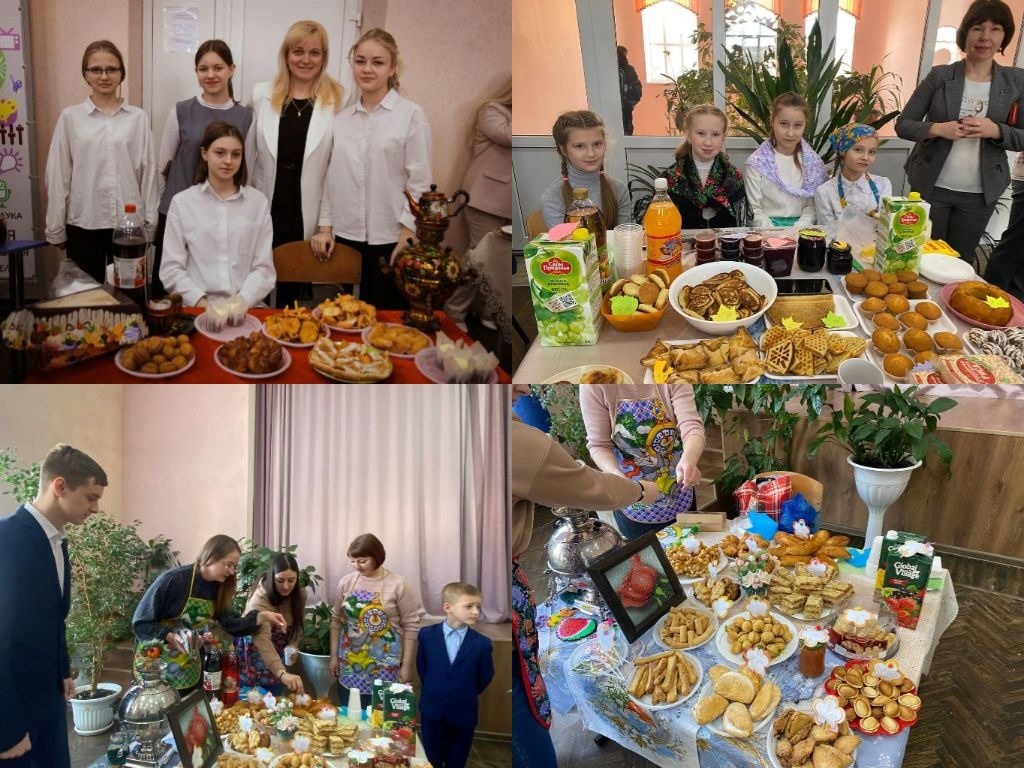 В МБОУ-СОШ № 2 им. А. И. Герцена при поддержке Клинцовской городской администрации состоялся V Международный конкурс проектных и исследовательских работ обучающихся «Герценовские чтения».В нем приняли участие представители всех школ города Клинцы, а также МБОУ для детей дошкольного и младшего школьного возраста - Прогимназия № 1 .Проекты и работы были творческие, социальные, информационно-познавательные и, конечно же, исследовательские.По итогам конкурса победители и призёры были  награждены дипломами.
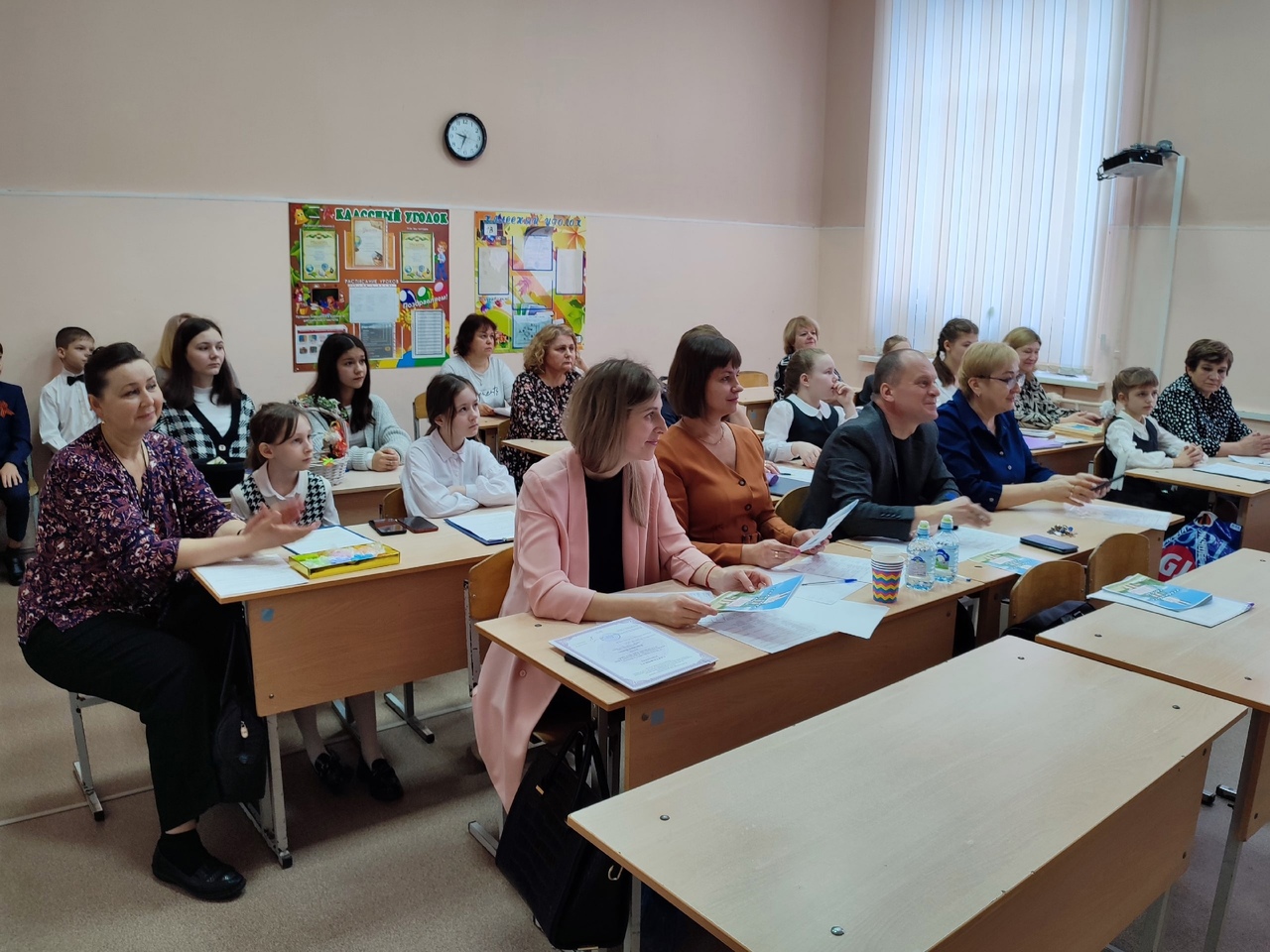 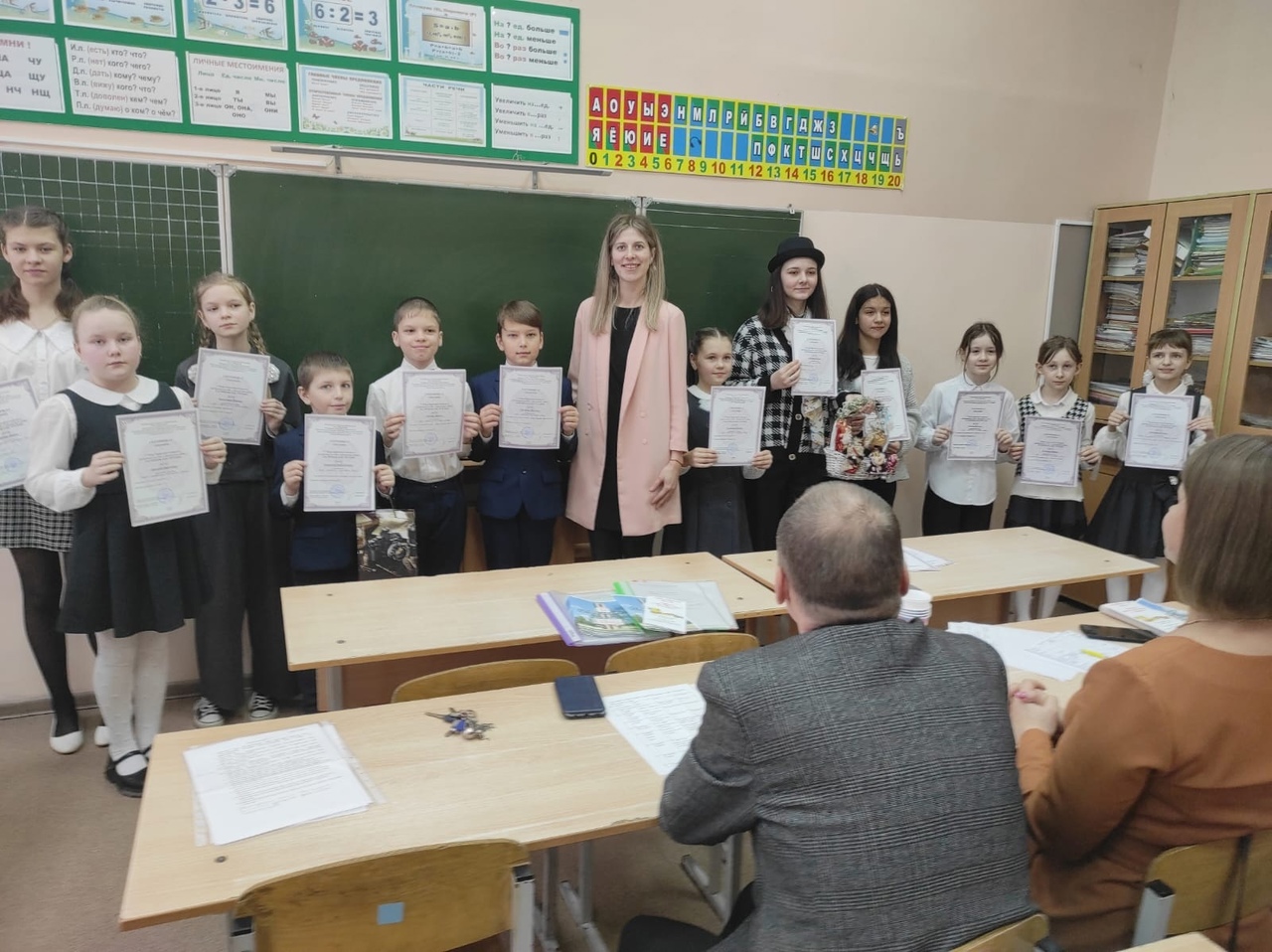 1 апреля в МБОУ-СОШ №2 им.А.И.Герцена прошёл конкурс юных интеллектуалов "ДетКИ". В интеллектуальном бою встретились 6 команд представителей 4-х классов, которые продемонстрировали свою эрудицию, знания и смекалку. Гостями на этом конкурсе были  учащиеся 4-го класса МБОУ для детей дошкольного и младшего школьного возраста - Прогимназия № 1 .
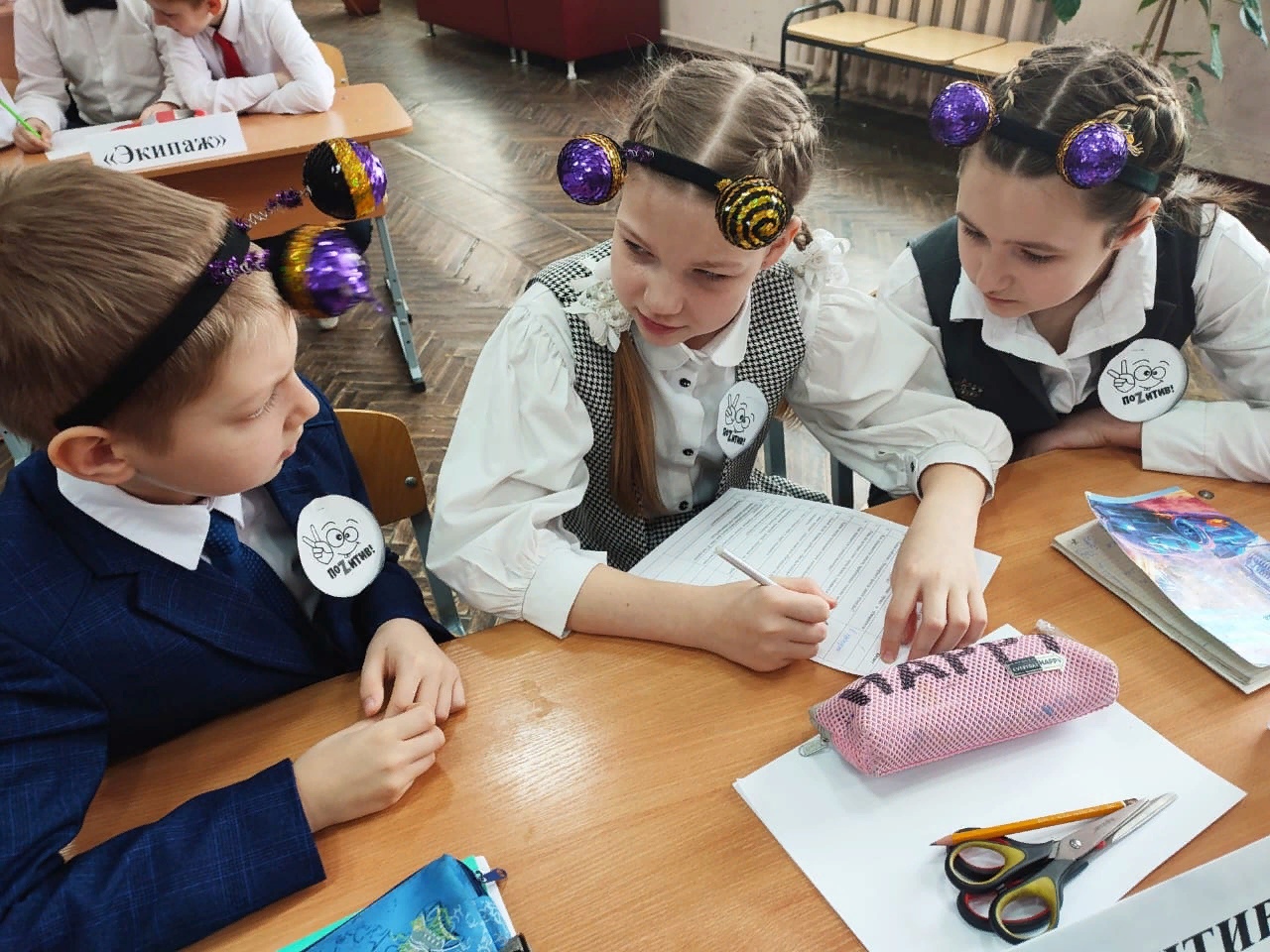 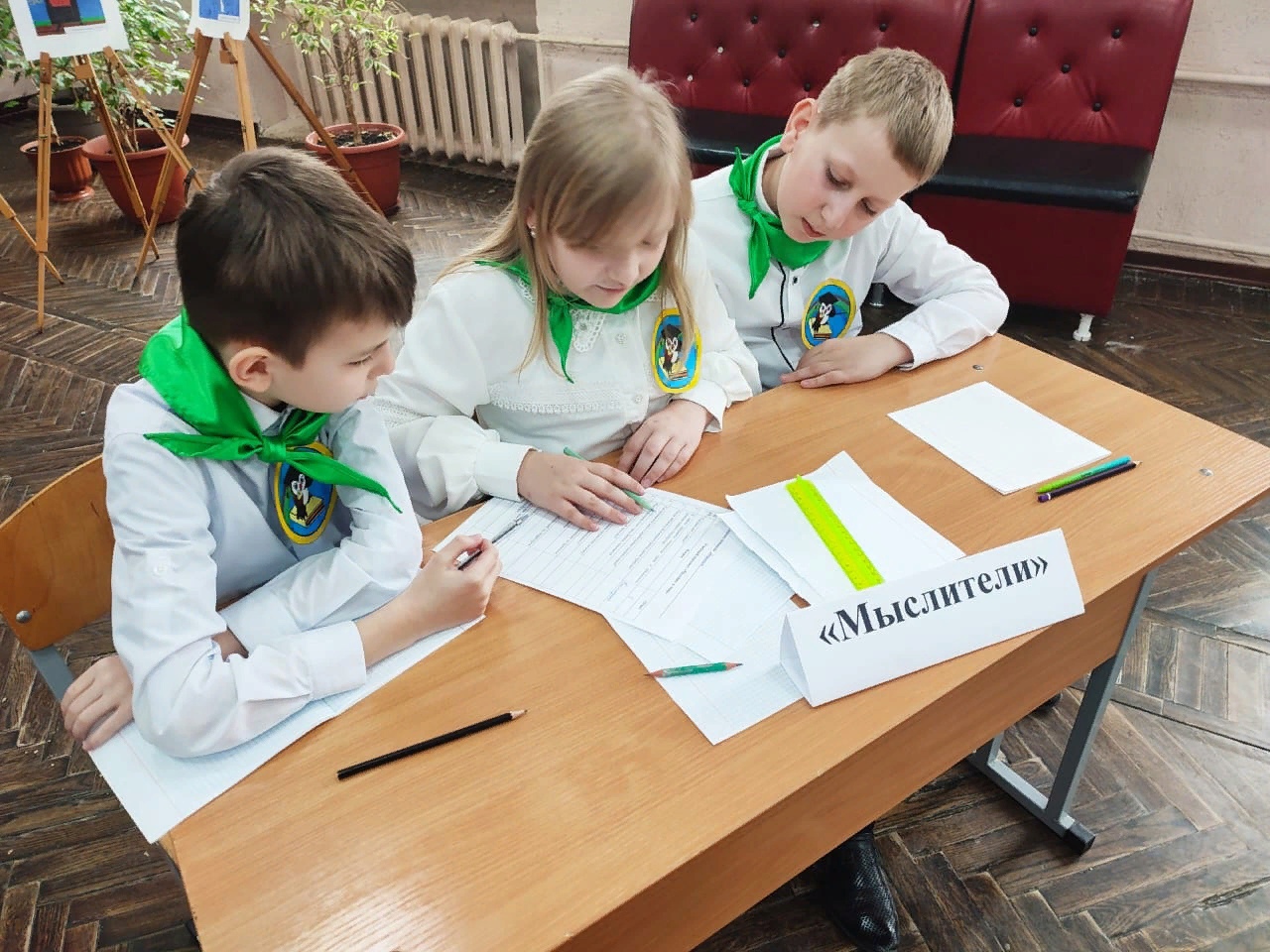 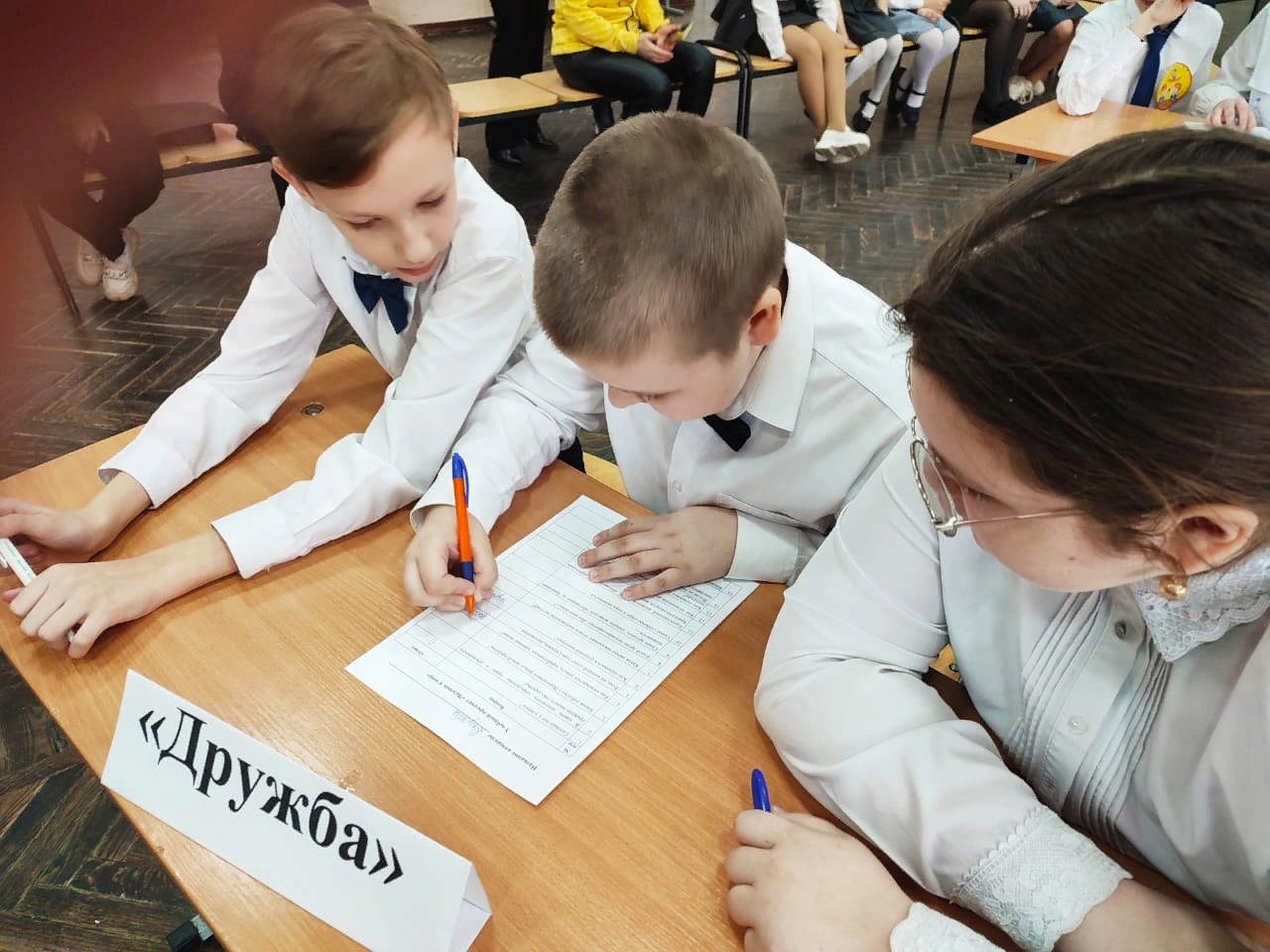 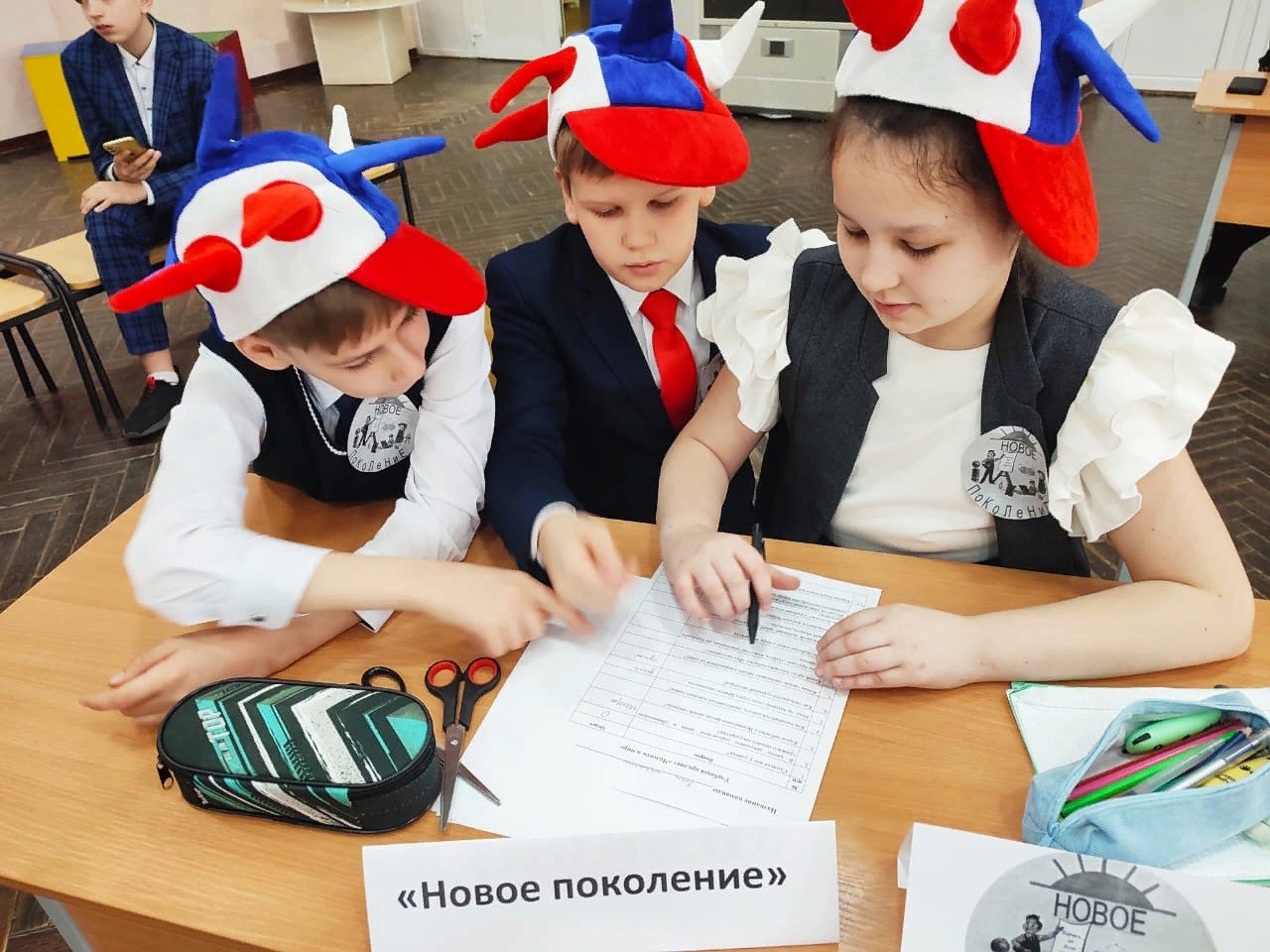 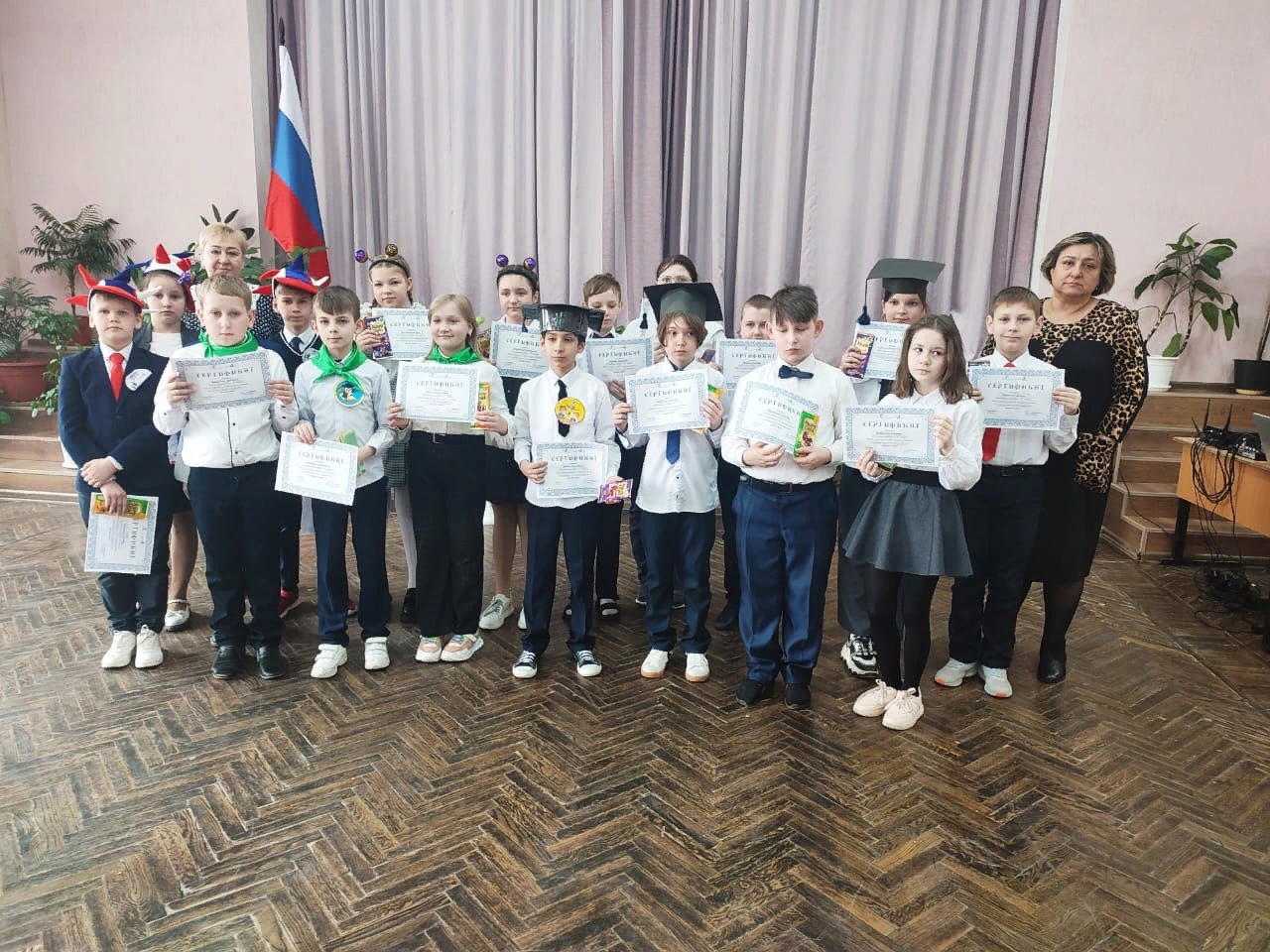 23 сентября ученики начальной школы МБОУ-СОШ №2 им.А.И.Герцена и МБОУ-Прогимназия №1,г.Клинцы, Брянская область и волонтеры школьного отряда "Росток" подарили любимому городу свое творчество - открытки нарисованные на асфальте детьми и педагогами, мама и папами.
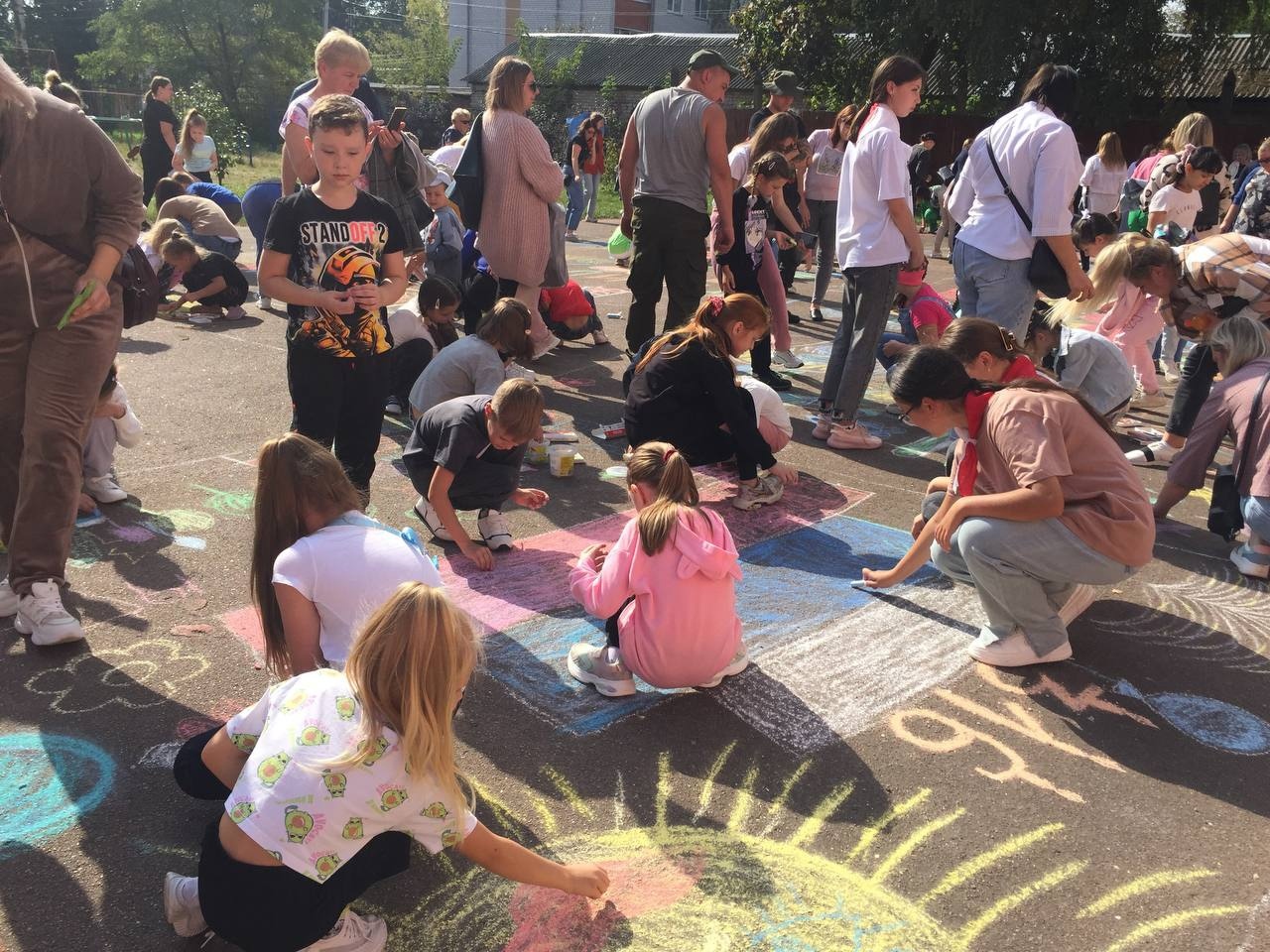 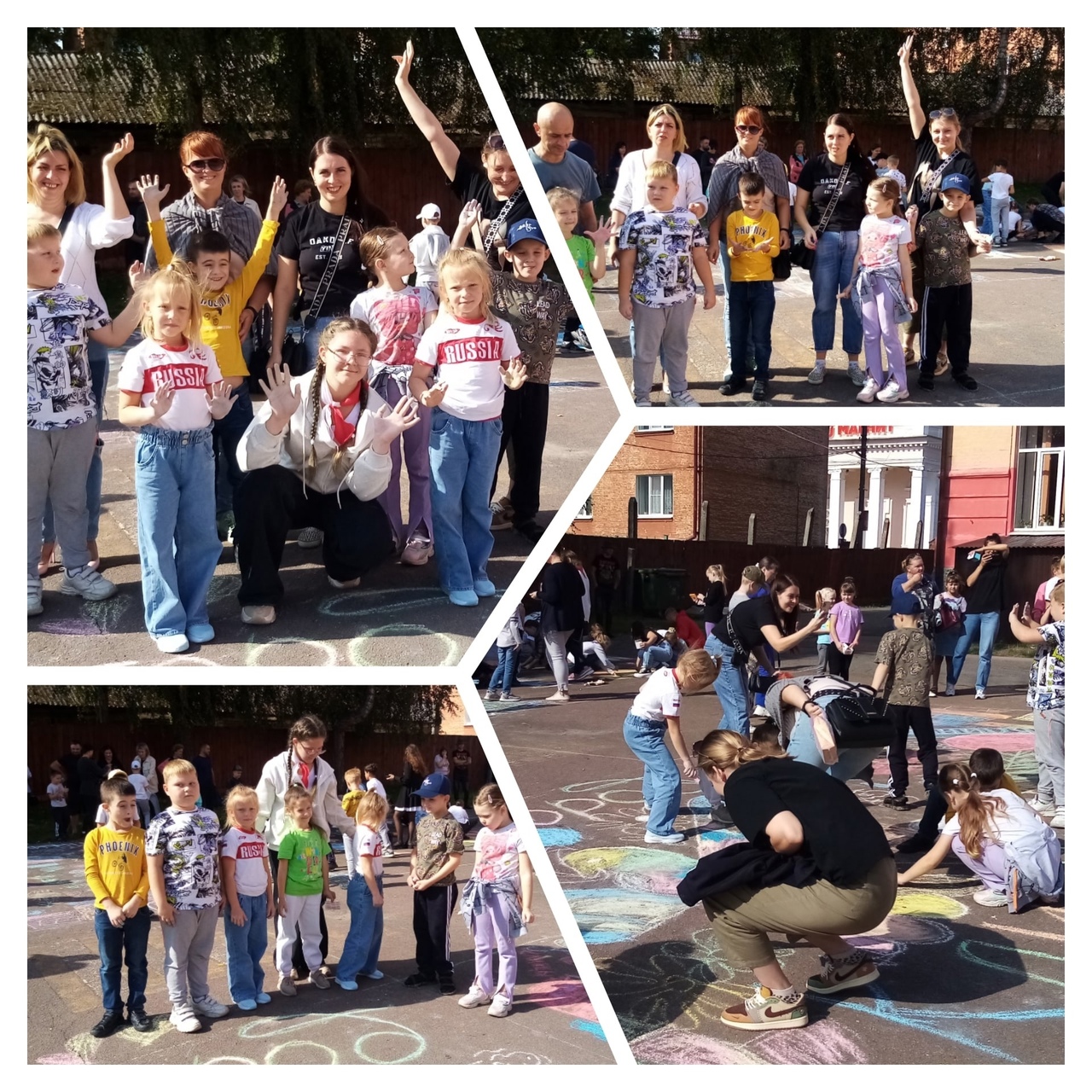 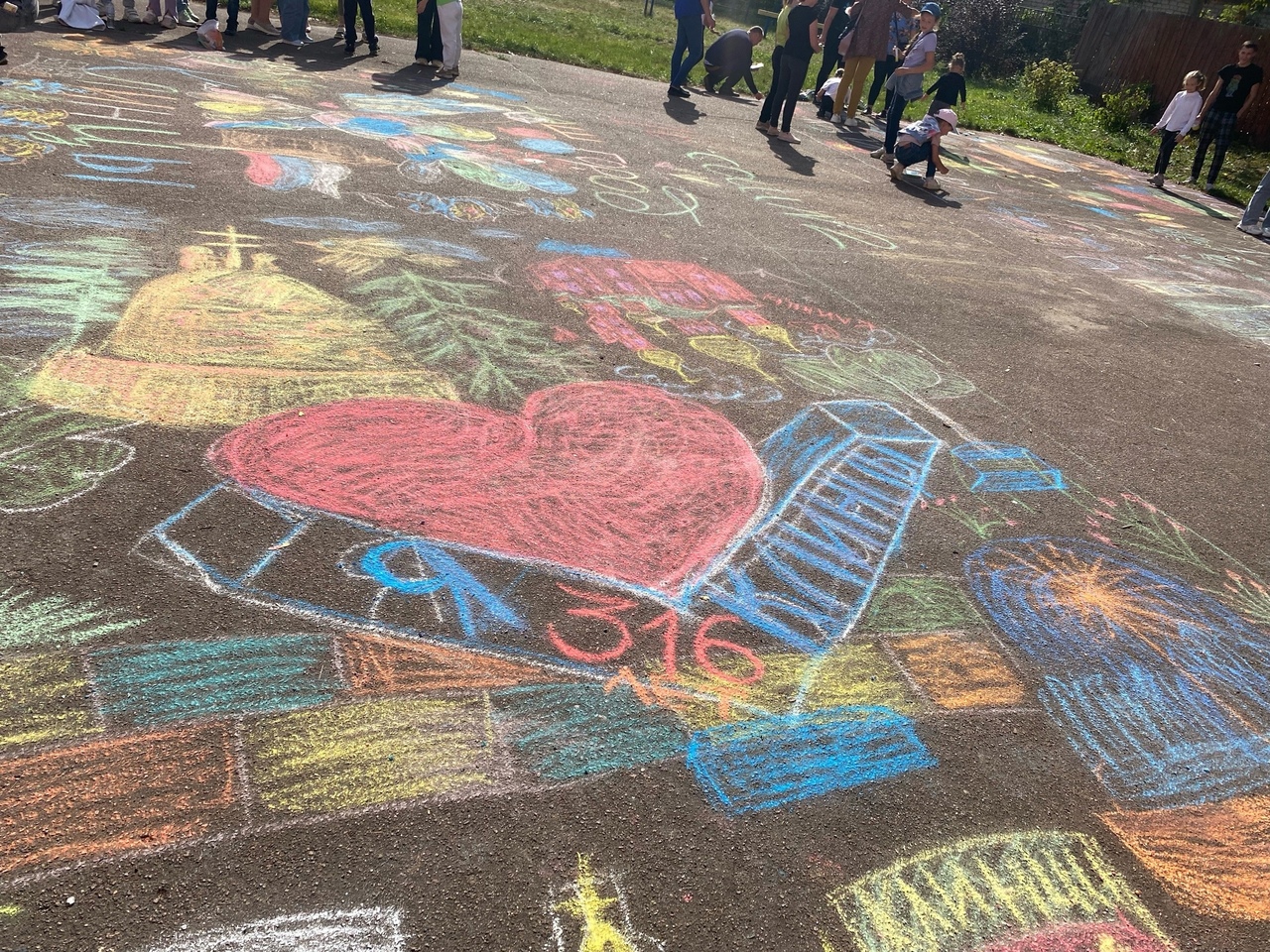 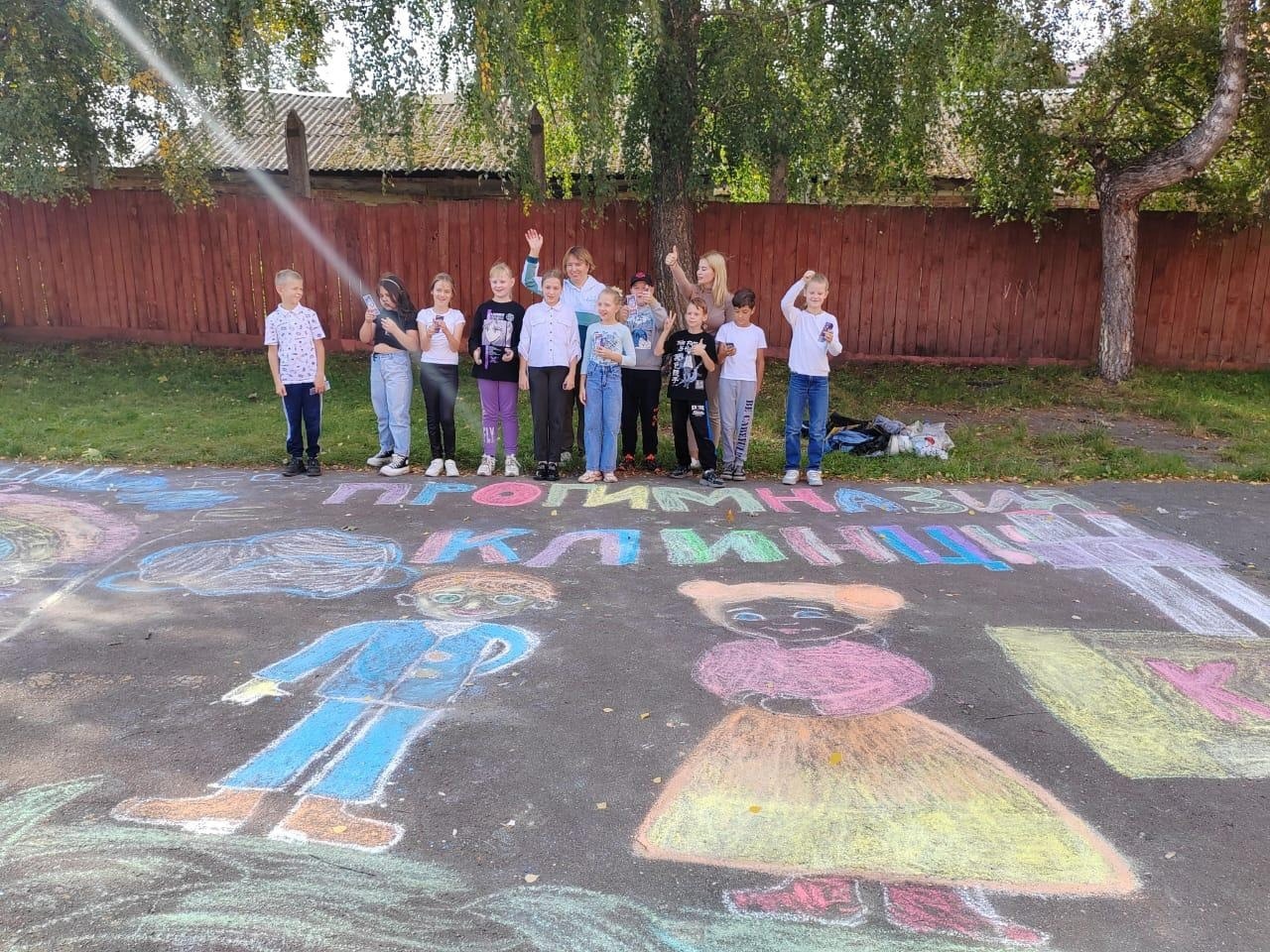 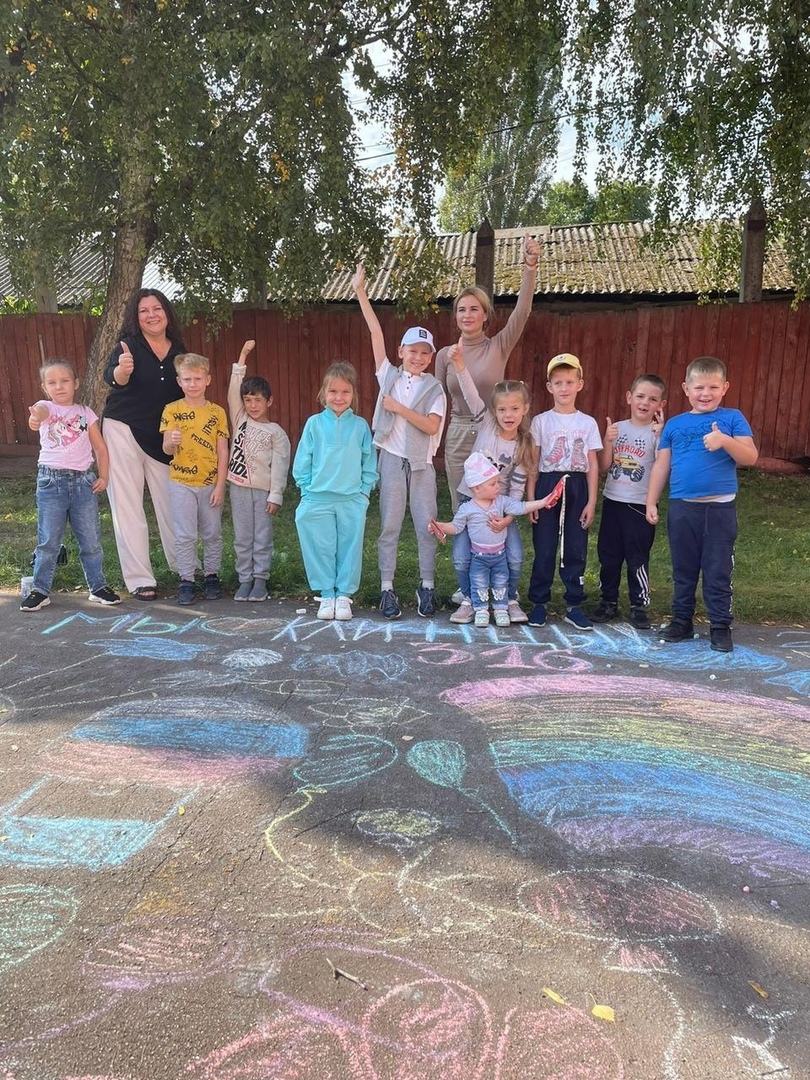 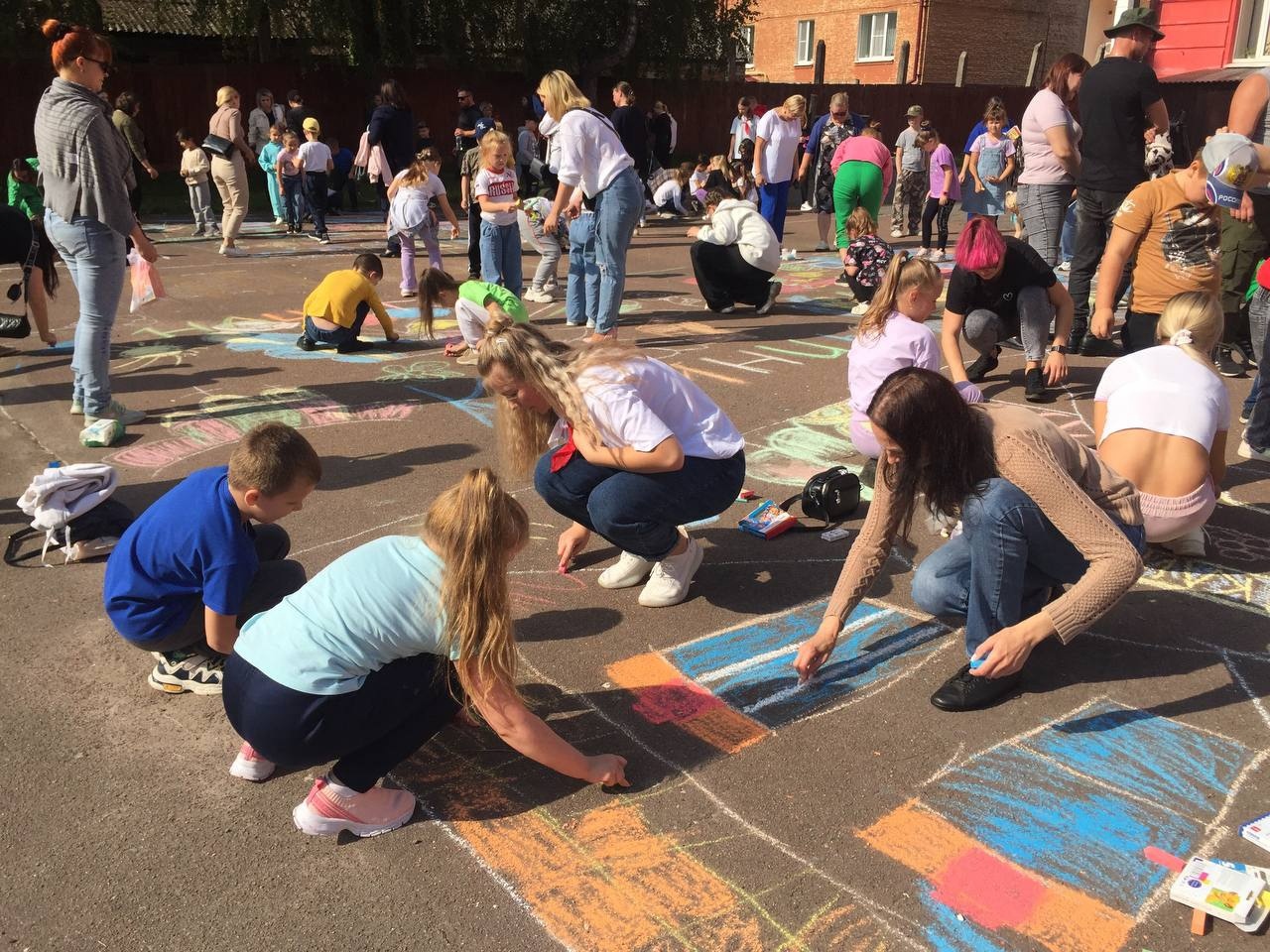 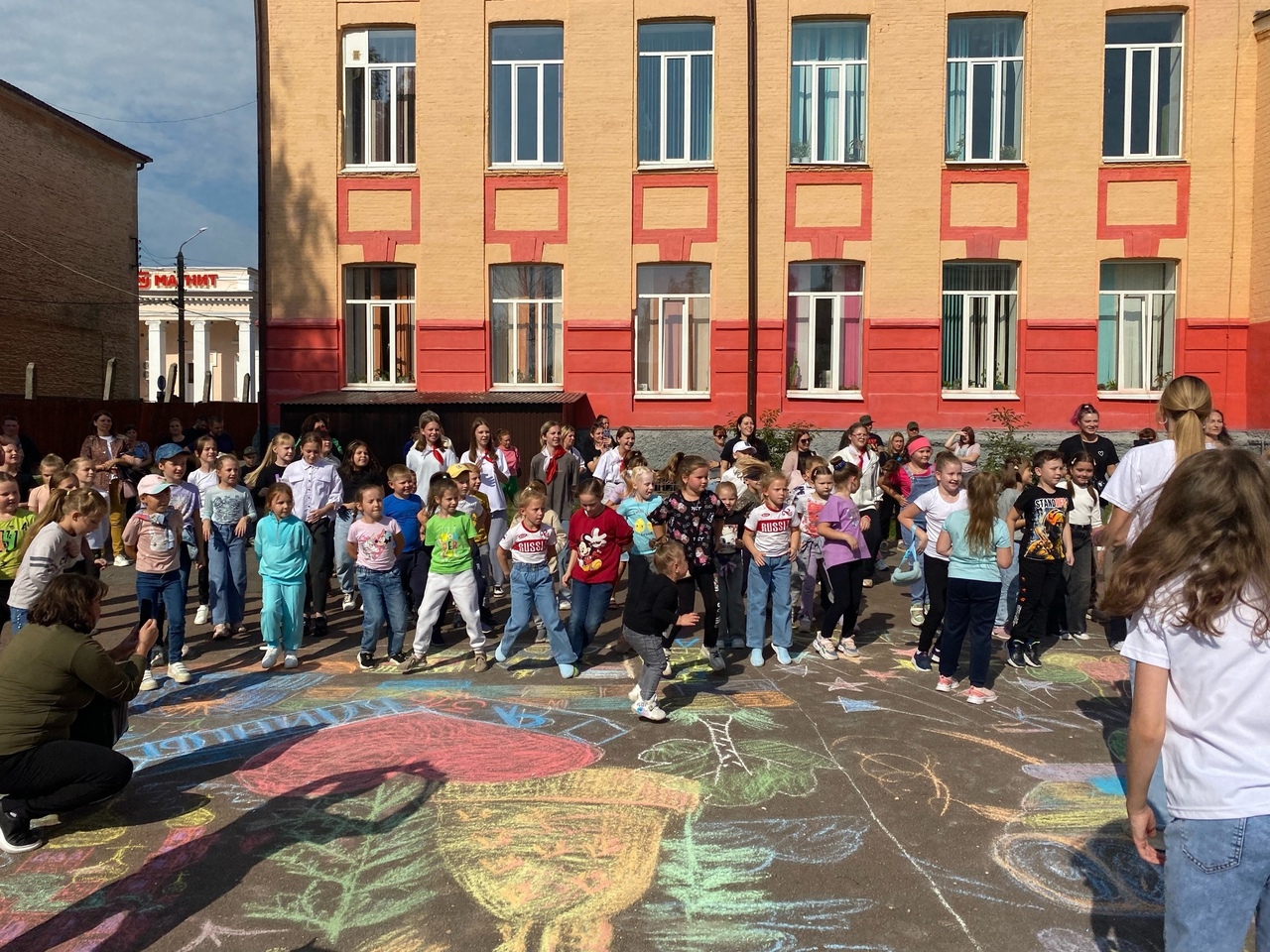